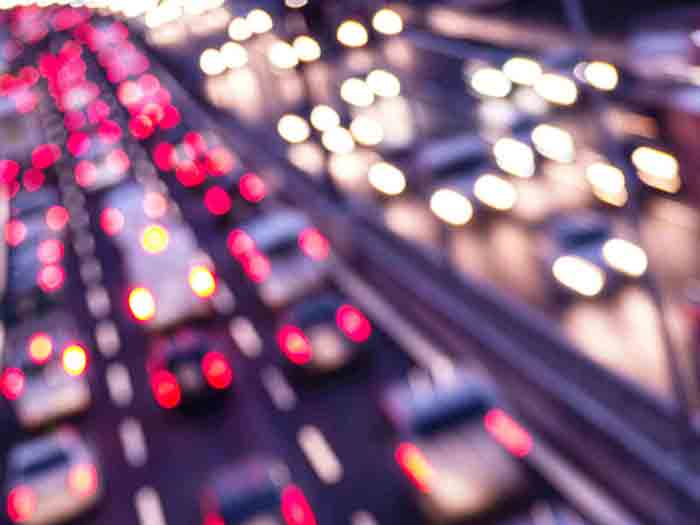 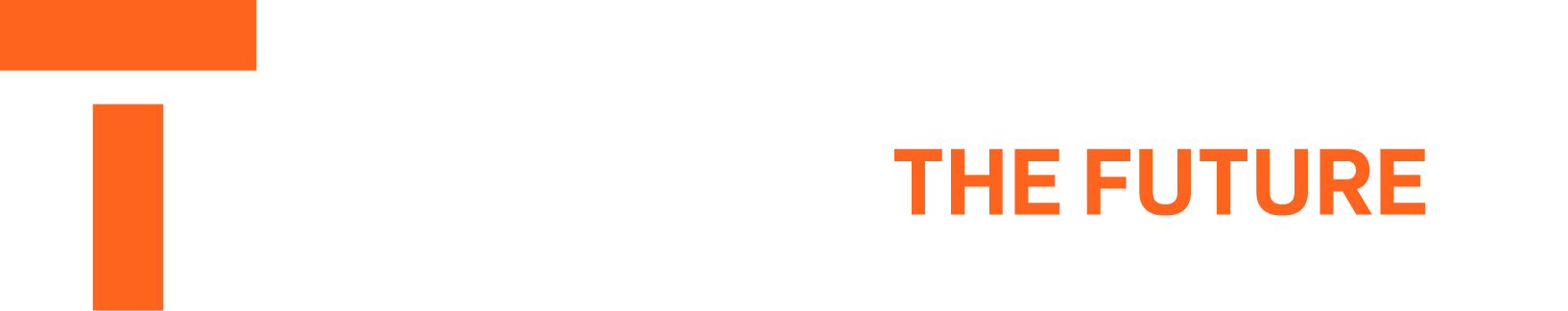 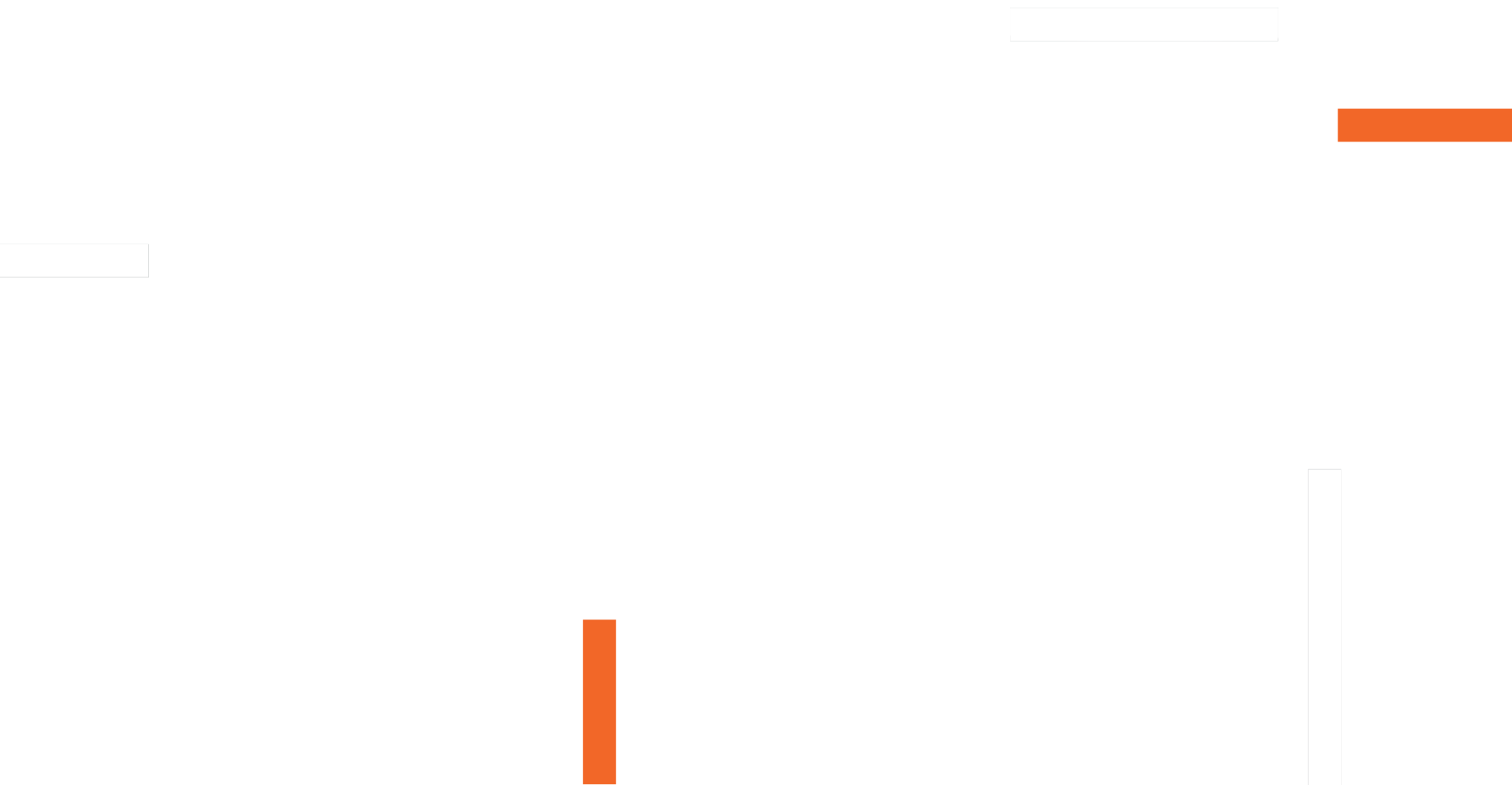 Support with early post-driving-test mobilityShaun Helman
22/02/2024
Contents
Context

Some thoughts on driver skill

Risk factors for young and novice drivers

What works

Better licensing
Context
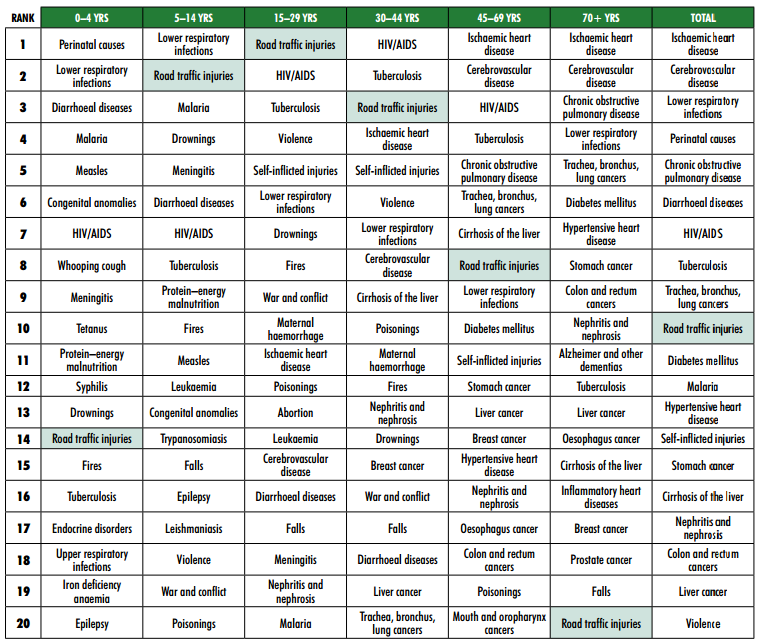 Source: WHO (2008), Global Burden of Disease: 2004 update, cited in: 

Global status report on road safety: time for action. Geneva, World Health Organization, 2009 (Global Status Report on Road Safety - Time for Action | WHO | Regional Office for Africa).
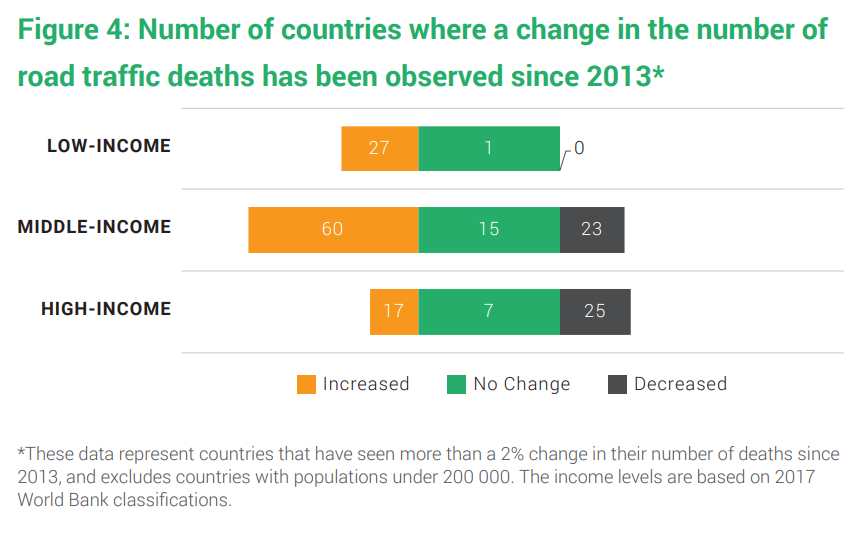 https://www.who.int/publications/i/item/9789241565684
Driver skill
Skill and the driving test
UK practical driving test

2007-2022 average pass rates
Men = 50%
Women = 43.6%

2012-2021 average KSI casualties per year (car drivers) 17-24
Men = 2,540
Women = 1,173
drt0201.ods (live.com)
ras0501.ods (live.com)
Risk factors – young and novice drivers
Age and inexperience
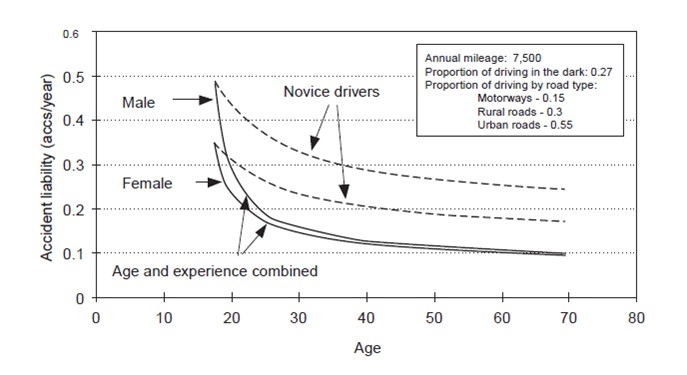 Young and novice drivers are over-represented in collisions

Both age and experience is a factor – this has long been established2-7
Specific situations post-test
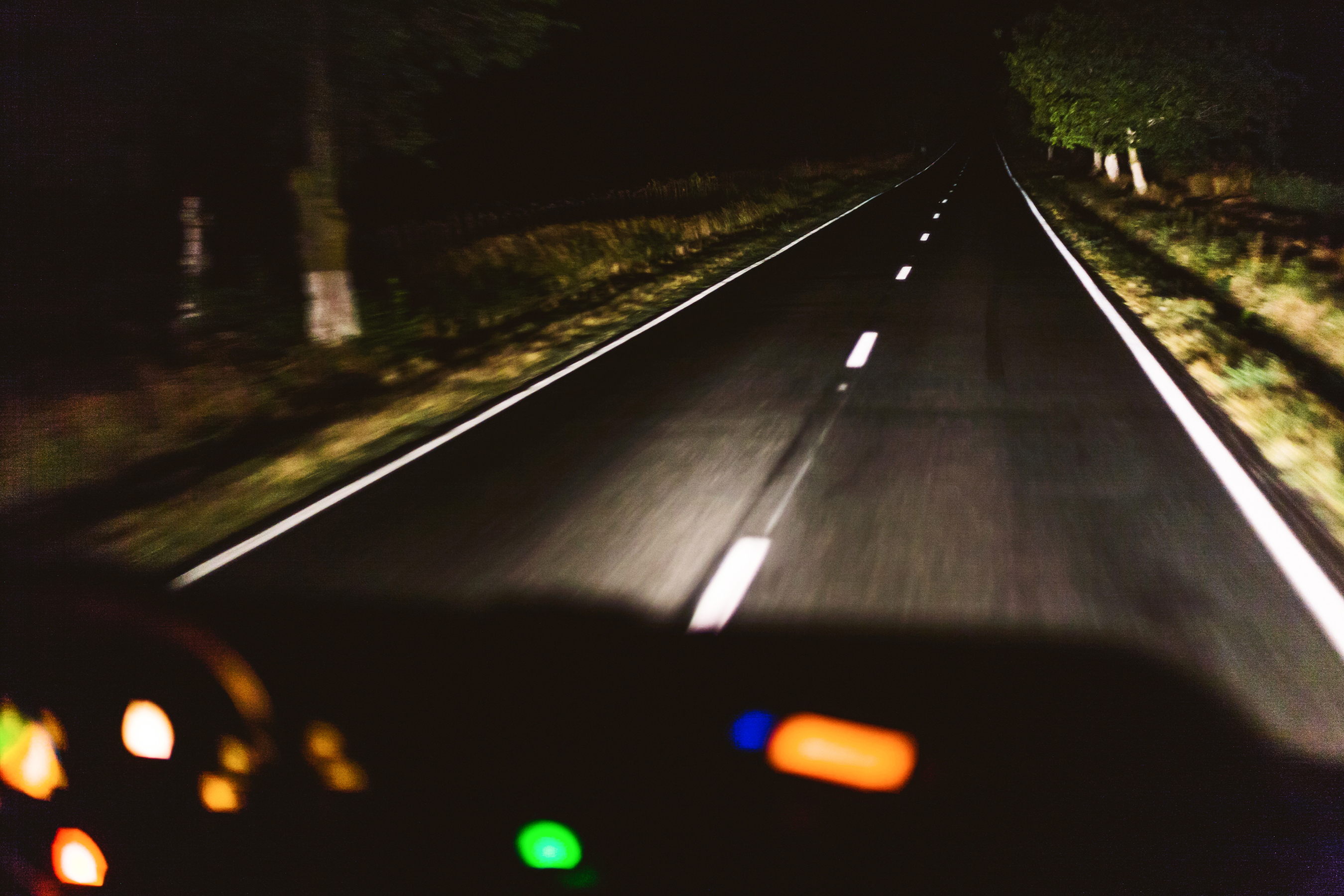 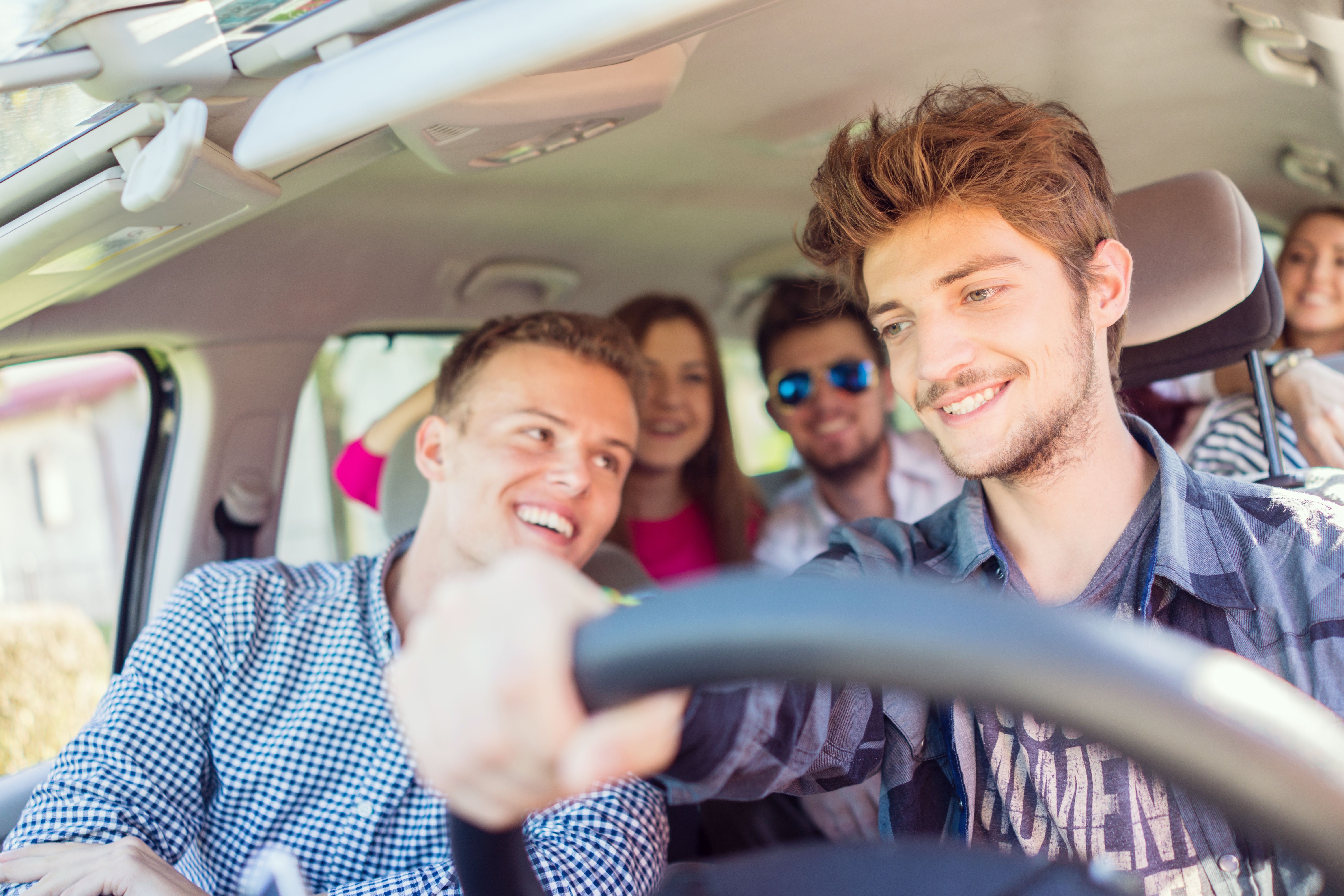 Driving with passengers and at night are both higher risk for new drivers8,9
What works?
What about education and training?
“The only direct benefits imparted by broad driver education and training would appear to be the basic vehicle control skills and knowledge of road rules necessary for entering the driving population.  According to the evidence it has no measurable direct effect on collision risk, and its continued use should therefore be set against much lower expectations in terms of what it can contribute directly to the safety of new drivers.”10
What about education and training?
Unintended consequences

Early licensure11

Training ‘done wrong’12

Lack of progress in adopting more comprehensive approaches
Things that reduce collisions: what the evidence tells us
What about counterarguments?

https://www.trl.co.uk/publications/supporting-new-drivers-in-great-britain22
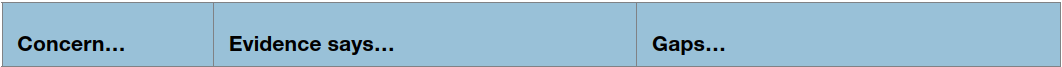 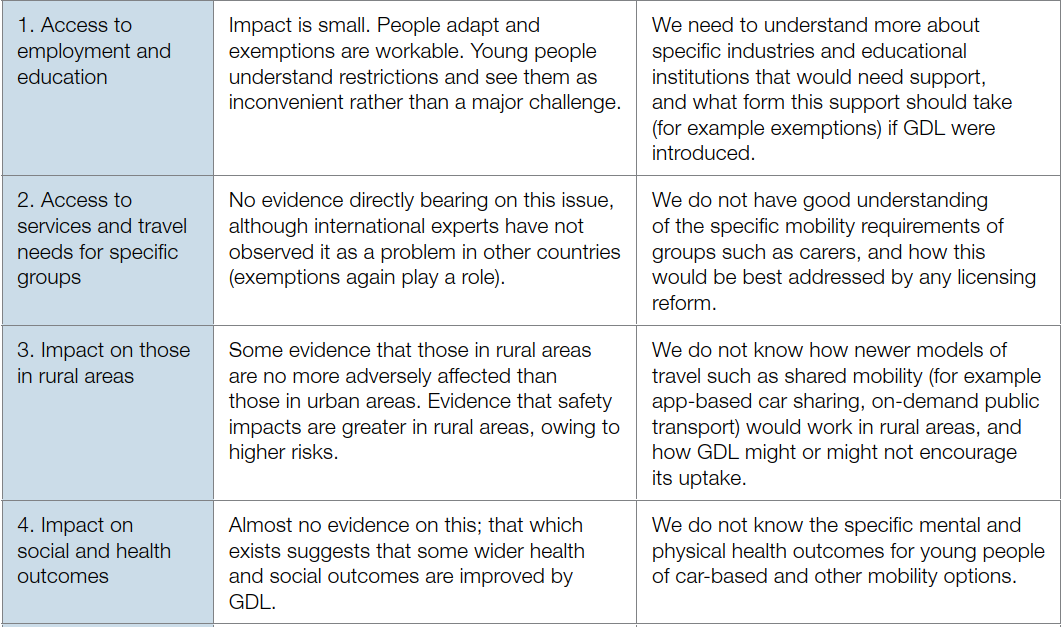 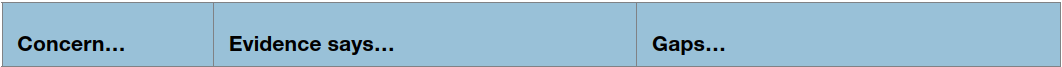 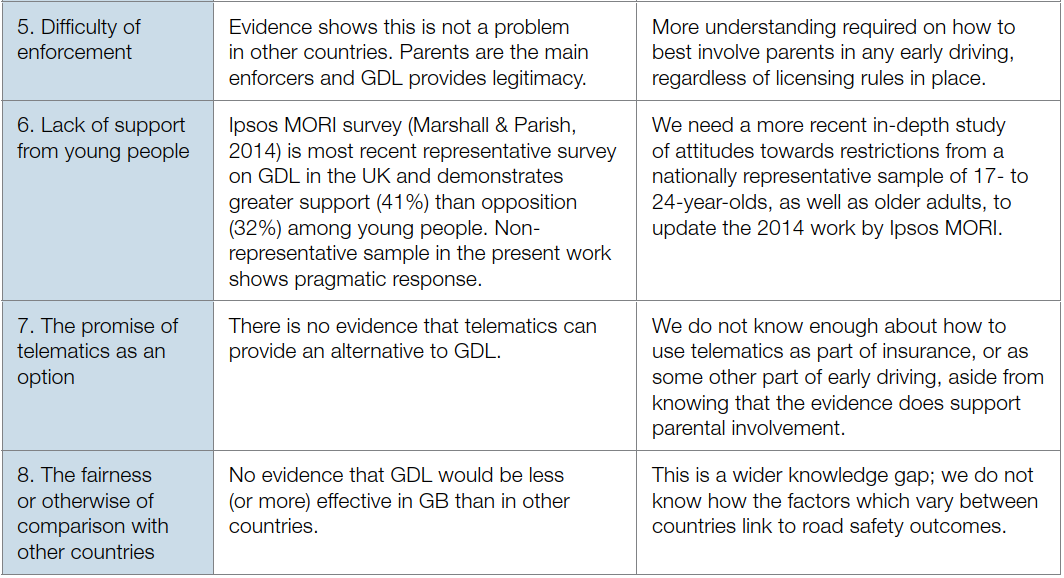 References
Williams, A. F. & O'Neill, B. (1974). On-the-road driving records of licensed race drivers. Accident Analysis and Prevention, 6, 263–270, cited in Evans, L. (2004). Traffic safety.
Wells., P., Tong, S., Sexton, B., Grayson, G. & Jones, E. (2008).  Cohort II: a study of learner and new drivers. Volume 1: main report. Road Safety Research Report No. 81. London: Department for Transport​
Mayhew, D. R., Simpson, H. M. & Pak, A. (2003). Changes in collision rates among novice drivers during the first months of driving. Accident Analysis and Prevention, 35(5), 683-691.​
McCartt, A. T., Shabanova, V. I. & Leaf, W. A. (2003). Driving experience, crashes and traffic citations of teenage beginning drivers. Accident Analysis and Prevention, 35, 311–320.​
Sagberg, F. (1998). Month-by-month changes in accident risk among novice drivers. Paper presented at the 24th International Congress of Applied Psychology, San Francisco, August 9–14.​
Forsyth, E., Maycock, G. & Sexton, B. (1995). Cohort study of learner and novice drivers. Part 3: Accidents, offences and driving experience in the first three years of driving. Crowthorne: Transport Research Laboratory.​
Maycock, G., Lockwood, C. R. & Lester, J. (1991). The accident liability of car drivers (RR315). Crowthorne: Transport and Road Research Laboratory.​
DfT (2018). Young Car Drivers Road Safety Factsheet. London: Department for Transport. Retrieved 10 February 2022 from https://assets.publishing.service.gov.uk/government/uploads/system/uploads/attachment_data/file/706516/young-car-drivers-factsheet.pdf
Ouimet, M.C., Pradhan, A.K., Brooks-Russell, A., Ehsani, J.P., Berbiche, D. & Simons-Morton, B.G. (2015). Young drivers and their passengers: a systematic review of epidemiological studies on crash risk. Journal of Adolescent Health, 57(1), S24-S35.
References
Helman, S., Grayson, G. B., & Parkes, A. M. (2010). How can we produce safer new drivers. TRL Report. INS05: Crowthorne: Transport Research Laboratory. P8.
Lewis-Evans, B. (2010). Crash involvement during the different phases of the New Zealand Graduated Driver Licensing System (GDLS). Journal of safety research, 41(4), 359-365.
Katila, A., Keskinen, E., Hatakka, M. & Laapotti, S. (1996). Skid training for novice drivers—benefit for adults, pitfall for youngsters. Paper presented at the International Conference of Traffic and Transport Psychology, Valencia, Spain.
Senserrick, T. & Williams, A. F. (2015). Summary of literature of the effective components of graduated driver licensing systems. Report No. AP-R476/15. Sydney: Austroads.
Gregersen, N. P., Berg, H., Engström, I., Nolén, S., Nyberg, A. & Rimmö, P. (2000). Sixteen years age limit for learner drivers in Sweden: An evaluation of safety effects. Accident Analysis & Prevention, 32, 25-35.
Boufous, S., Ivers, R., Senserrick, T., & Stevenson, M. (2011). Attempts at the practical on-road driving test and the hazard perception test and the risk of traffic crashes in young drivers. Traffic injury prevention, 12(5), 475-482.
Williams, A. F., Ali, B. & Shults, R. A. (2010). The contribution of fatal crashes involving teens transporting teens. Traffic Injury Prevention, 11, 567-572.
Fell, J. C., Todd, M. & Voas, R. B. (2011). A national evaluation of the nighttime and passenger restriction components of graduated driver licensing. Journal of Safety Research, 42, 283-290.
Masten, S. V., Foss, R. D. & Marshall, S. W. (2013). Graduated driver licensing program component calibrations and their association with fatal crash involvement. Accident Analysis & Prevention, 57, 105-113.
References
McCartt, A. T., Teoh, E. R., Fields, M., Braitman, K. A. & Hellinga, L. A. (2010). Graduated licensing laws and fatal crashes of teenage drivers: a national study. Traffic Injury Prevention, 11, 240-248.
Trempel, R. E. (2009). Graduated driver licensing laws and insurance collision claim frequencies of teenage drivers. Arlington VA: Highway Loss Data Institute.
Begg, D. & Stephenson, S. (2003). Graduated driver licensing: the New Zealand experience. Journal of Safety Research, 34, 99-105.
Helman, S., Kinnear, N., Hitchings, J., & Jones, S. (2022). Supporting New Drivers in Great Britain (XPR114). London: RAC Foundation.
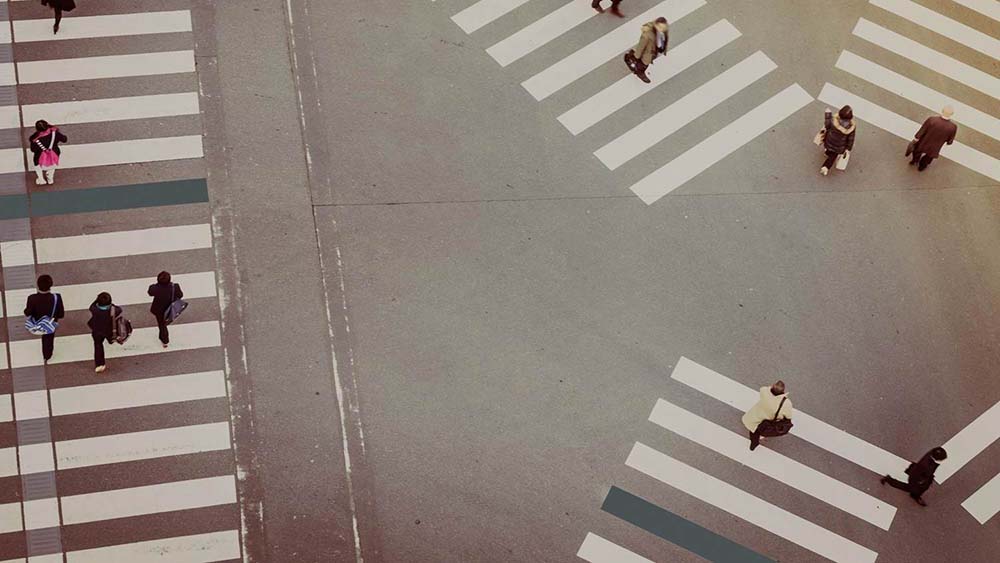 Questions?
Dr Shaun Helman
Chief Scientist

shelman@trl.co.uk |         www.linkedin.com/in/shaunhelman
+44 [0]1344 770 650 | 
TRL | Crowthorne House | Nine Mile Ride | Wokingham 
Berkshire | RG40 3GA | United Kingdom
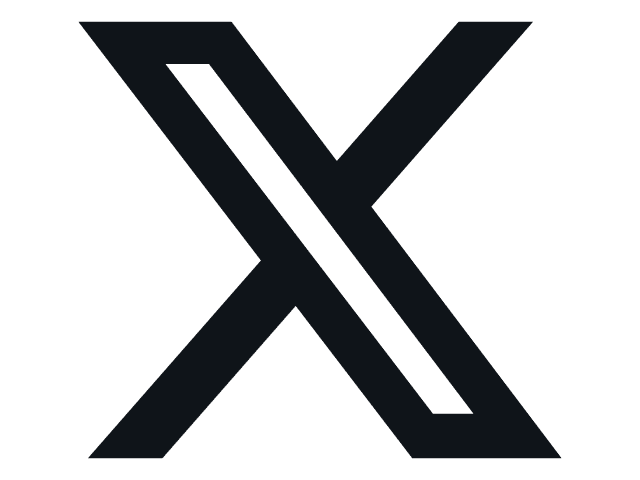 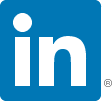 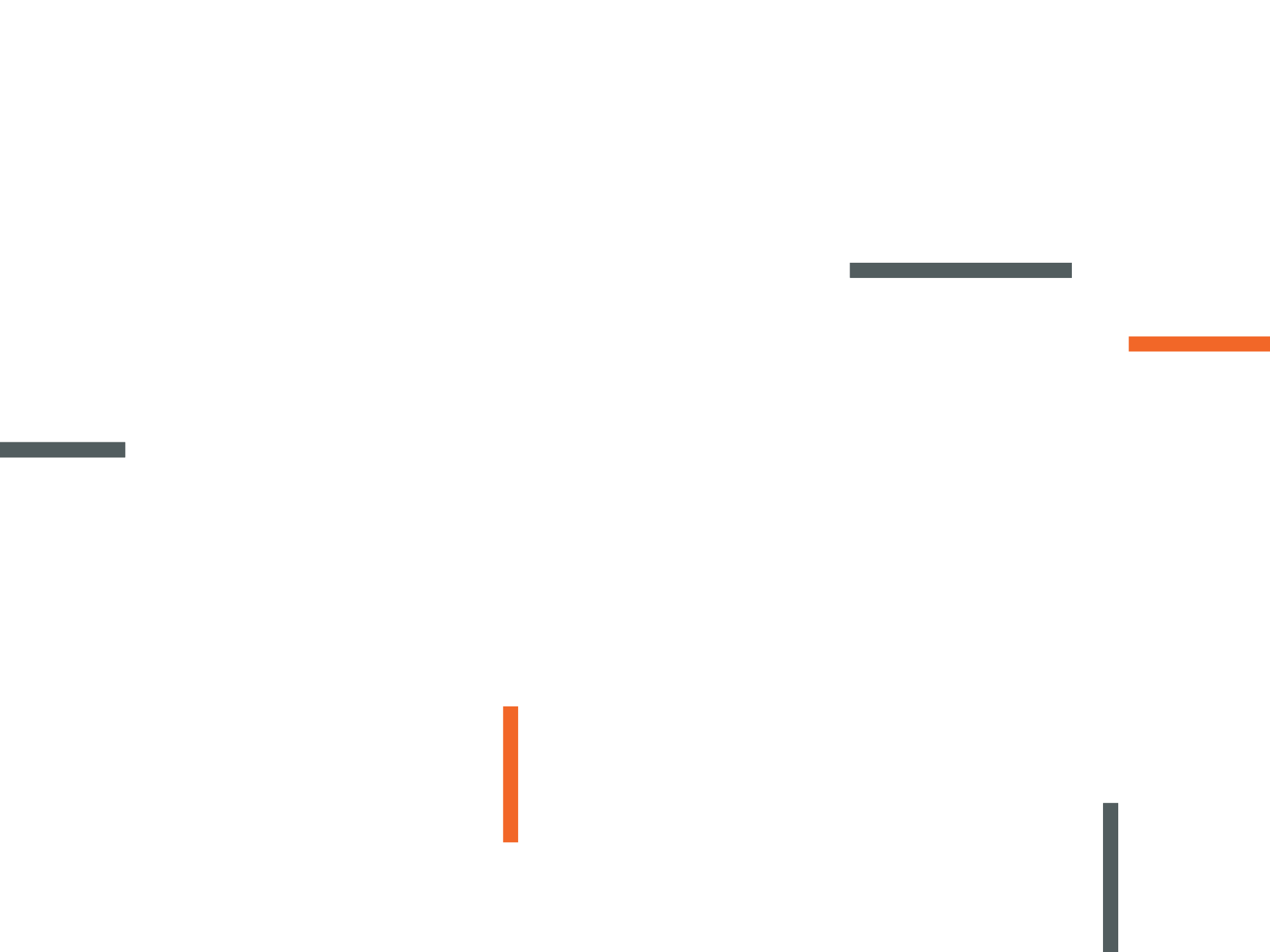